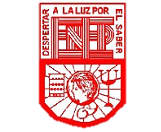 ESCUELA NORMAL DE EDUCACIÓN PREESCOLAR DEL
ESTADO DE COAHUILA DE ZARAGOZA
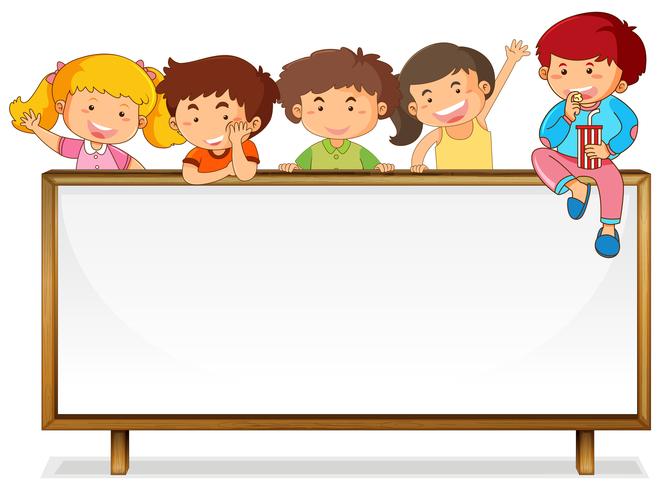 Nombre del Estudiante Normalista: Corina Beltrán García
Grado: 3        Sección: “A”            Número de Lista: 2
Institución de Práctica: JN GUADALUPE GONZALES ORTIZ TM
     Clave:  25180  Zona Escolar: 103 de Región sur #10  
Grado en el que realiza su práctica: 1° B 
Nombre del Profesor(a) Titular: Ludivina Hernández Martínez
Total de alumnos: ___32___  Niños___15__ Niñas___17___

                Periodo de Práctica: Lunes 10 de mayo a viernes 21 de mayo del 2021
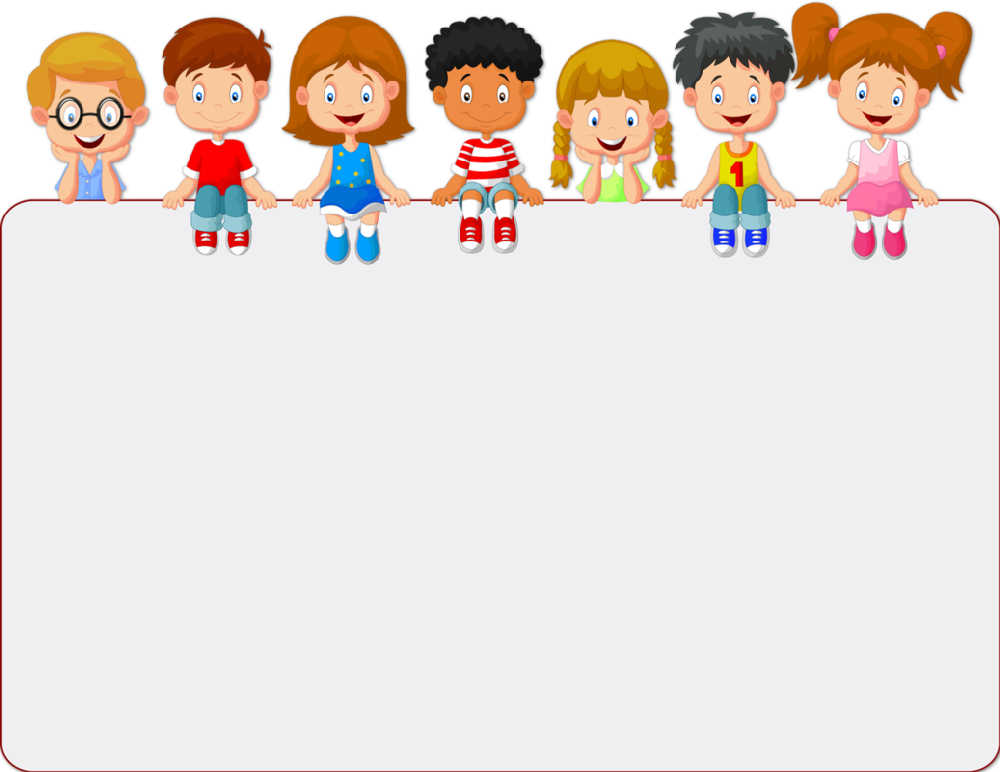 Propósito de la Jornada de Práctica: Implementar estrategias pedagógicas creativas e innovadoras que nos ayuden a desarrollar las competencias necesarias para la práctica docente utilizando las tic, estrategias innovadoras, el diseño de planeaciones didácticas y propiciar ambientes de aprendizaje de acuerdo a los contenidos del plan y programa de estudios vigentes.
Propósito de la Situación Didáctica: Propiciar en el alumno el acercamiento a la lectura, escritura, matemáticas y exploración del mundo natural y social mediante estrategias efectivas que les permitan favorecer y consolidar sus aprendizajes a distancia mejorando con cada actividad su desempeño académico.
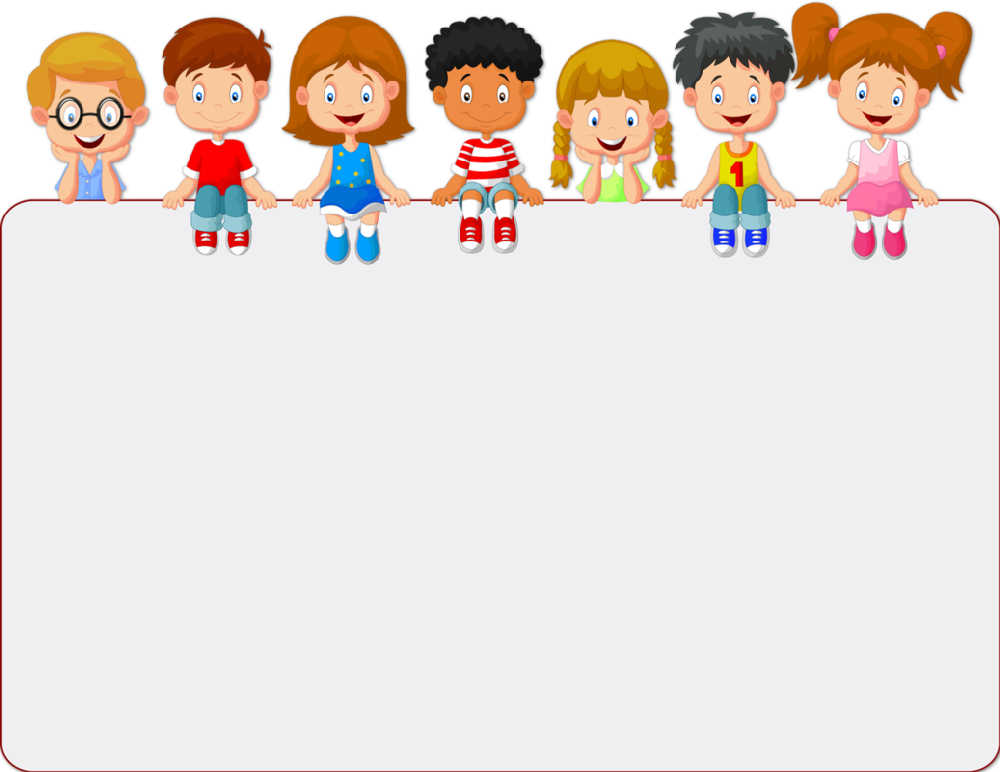 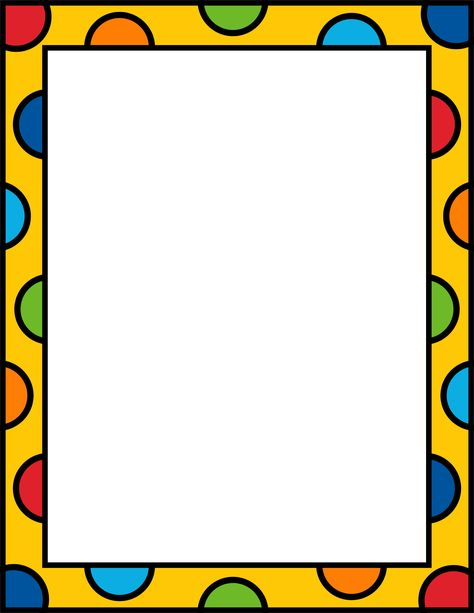 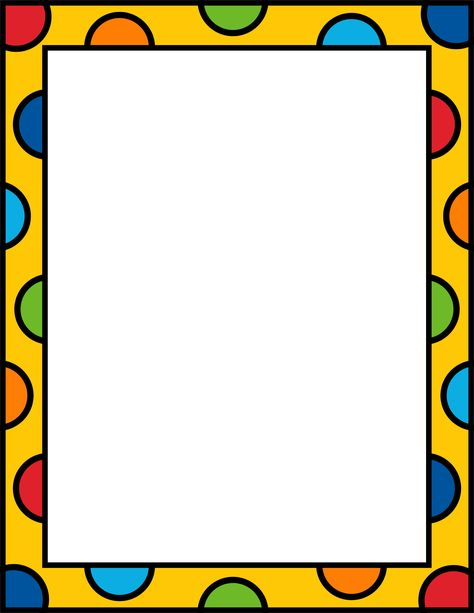 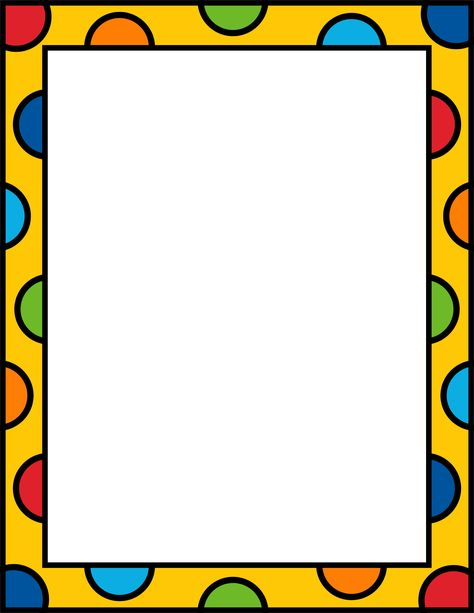 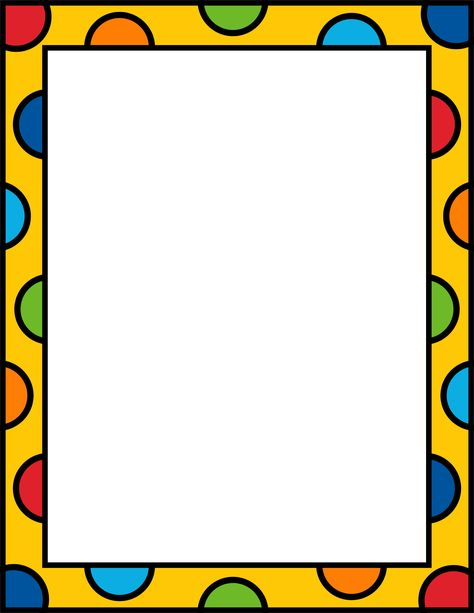 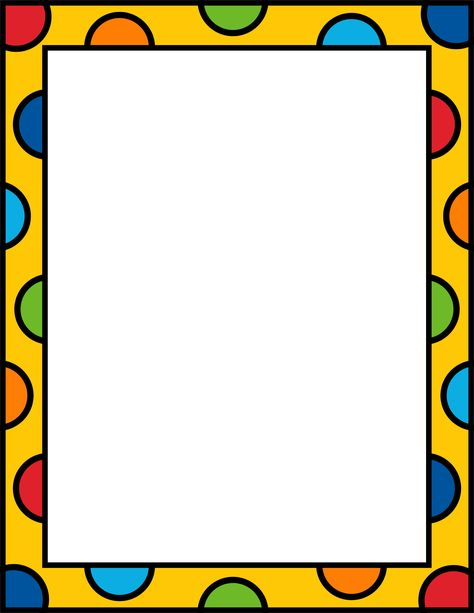 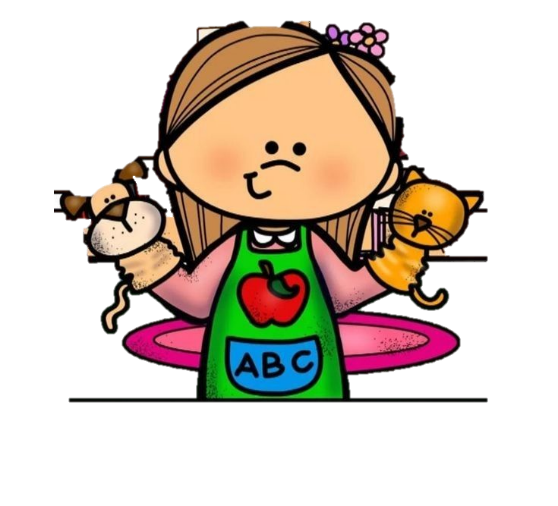 RUBRICA DE EVALUACIÓN
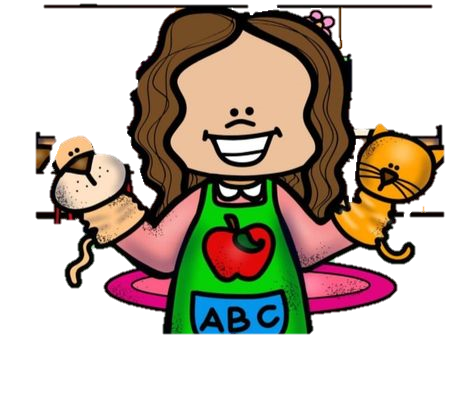 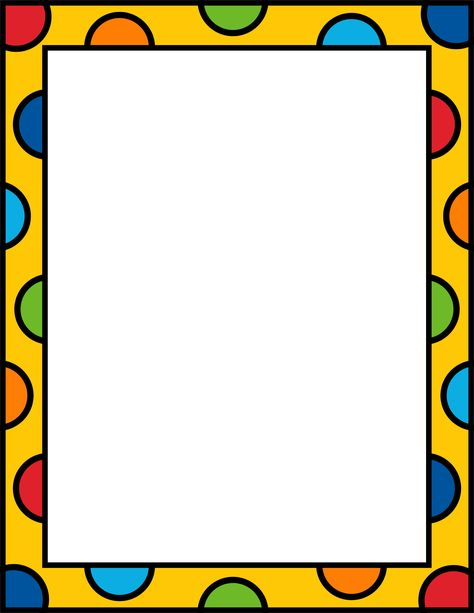 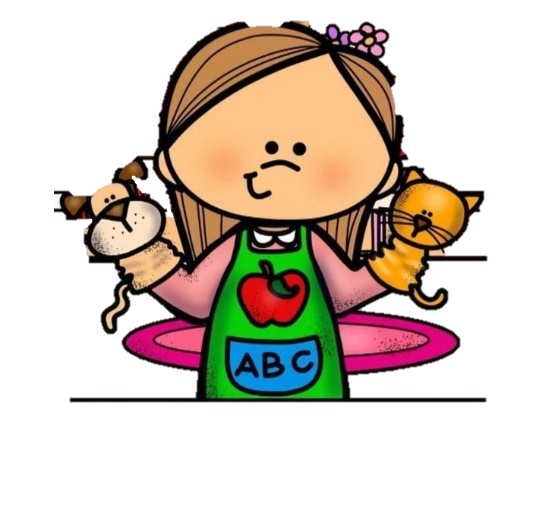 RUBRICA DE EVALUACIÓN
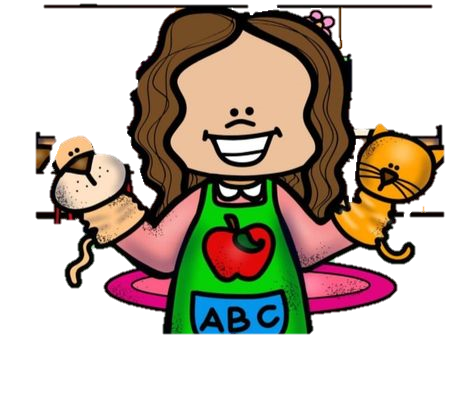